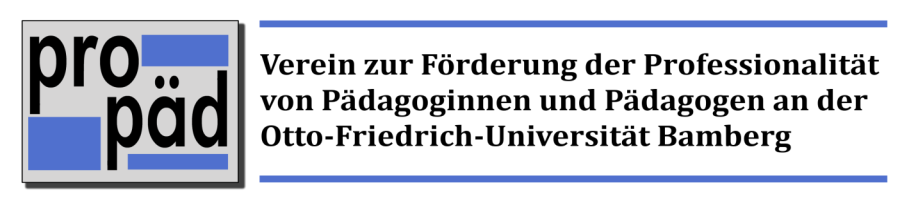 Pro­päd e.V. ist ein ein­ge­tra­ge­ner, ge­mein­nüt­zi­ger Ver­ein der sich an Stu­die­rende und Ab­sol­ven­ten im er­zie­hungs­wis­sen­schaft­li­chen Be­reich rich­tet.Unsere Ziele: - För­de­rung des Theorie-Praxis-Bezugs: Die Theo­rie in die Pra­xis brin­gen und die Pra­xis in die Theorie- Pro­fes­sio­na­li­sie­rung und Iden­ti­täts­stif­tung- Kom­pe­tenz­-Bil­dung: Der Ver­ein als Dreh­scheibe für Vor­träge, Work­shops, Fortbildungen, Ex­kur­sio­nen usw. - Ver­net­zung von Studierenden, Alumni, Dozenten und päd. EinrichtungenAußerdem: Praktikums- und Stellenbörse für MitgliederMitgliedsbeitrag: 12€ für Studenten
Mehr Infos auf www.propäd-ev.de oder auf unserer Facebook-Seite!
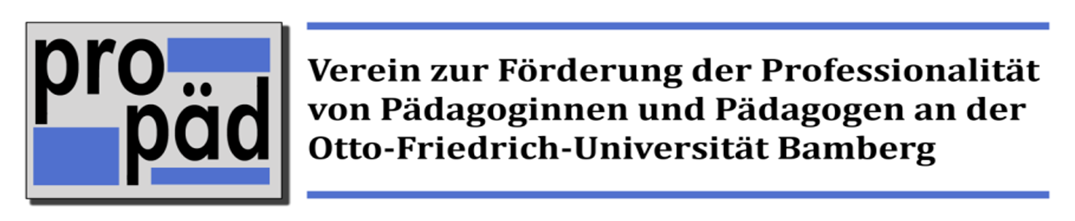 SemesterprogrammJahresthema: Vielfalt regional (er-)leben. Impulse für Studium und Beruf
Mi., 19.11., 20-22 Uhr,;M3N/01.26 (Kapelle):
Infoabend zu allen Nebenfächern  des BA Pädagogik

Mi, 14.01., 18-20 Uhr; M3N/01.26 (Kapelle): 
Vortrag: Migrationsarbeit und interkulturelle Projekte in Bamberg
(Mitra Sharifi Neystanak, Migrationsbeauftragte Bamberg)

Kompetenzseminare (mit Abschlusszertifikat): jeweils von 9-17 Uhr; M3N/00.16
-09.-12.03: Seminardesign
-23.-25.03.: Aktivierende Methoden

Schreibwerkstatt Hausarbeit:
-Semesterferien, Januar: Vorbereitung u. Planung einer wissenschaftl. Hausarbeit
-Semesterferien, Ende Februar: Schreibwerkstatt Hausarbeit

Weitere Infos und Anmeldung auf www.propäd-ev.de
Infoabende zu den Schwerpunktfächern: jeweils Mi, 20 – 22 Uhr; M3N/01.26 (Kapelle)
  -22.10..:  Sozialpädagogik
  -29.10.:  EB/WB
  -05.11.: EFP

Career Days, 10.-14.11.:
 -Mi, 12. 11. , 12-14 Uhr; U5/01.22        Bewerbungstraining für Pädagogen (Fr. Schneider/Fr. Kraus, Arbeitsamt- Hochschulberatung Bamberg)
-Mi, 12.11. , 20-22 Uhr;  Café des Integra-Hauses, Dr. - von Schmidt-Straße 19 
Informationsabend	„integra 	MENSCH“  Menschen mit Behinderung auf dem ersten Arbeitsmarkt (Kuno Eichner, Lebenshilfe u. Robert Scheuring, Dipl. Päd.)
-Do, 13.11., 20:15 – 21:45 Uhr; M3N/01.26 	(Kapelle)
Informationsabend Ehrenämter, Projekte, Auslandsaufenthalte, Persänlichkeitsentwicklung. Chance für einen Berufseinstieg oder doch nur Kosmetik für den Lebenslauf?
(Simone Famulla, Dipl. Päd. Von der „CariThek“ Ba)

Sa., 15.11.14, 10-17 Uhr; M12/00.12: 
Workshop „Ein Tag für mich“ (Ute Weibbrecht, Dipl. Päd.)
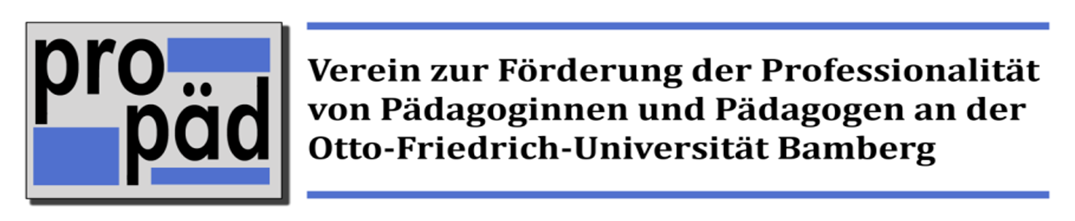 Infoabende: Schwerpunkte BA Päd.

Sozialpädagogik: 
      22.10.2014
					
EB/WB:
     29.10.2014				

EFP: 
     05.11.2014

Mehr Infos auf www.propäd-ev.de oder auf unserer Facebook-Seite
Mittwoch, 20-22 Uhr; 
M3N/01.26